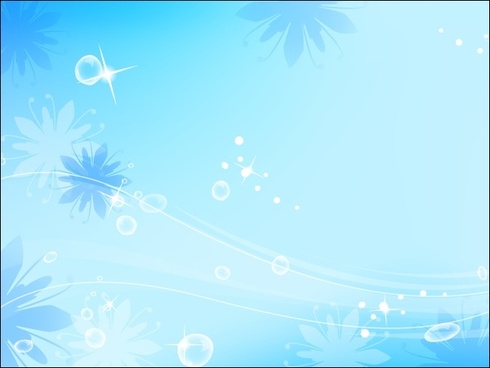 Welcome to our English class
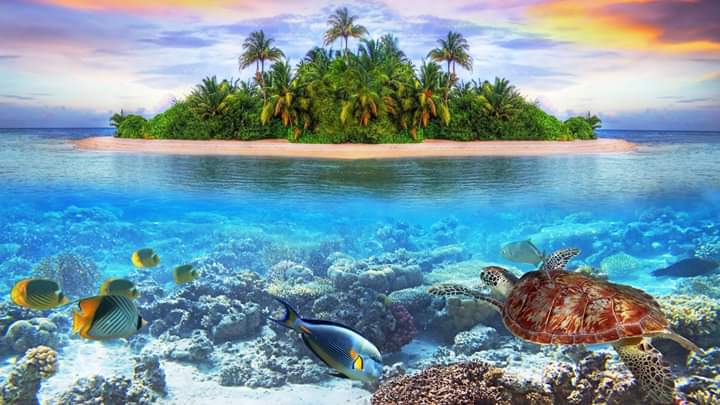 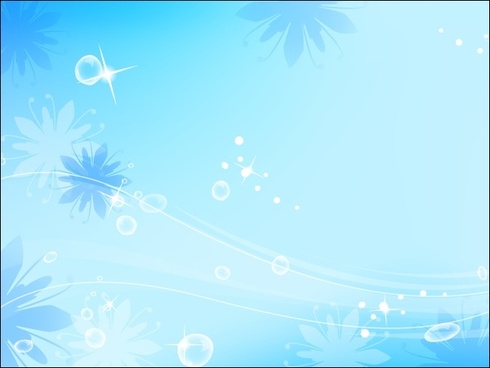 Identity
Manik Chandra Majumder
           Senior Teacher  (English)
       Gazirhat High School
             Senbag, Noakhali
    Mobile No: 01717155169
Email:manikmajumder01@gmail.com
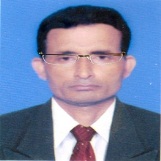 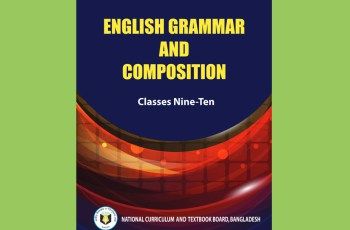 Class : Nine-Ten
  Subject : English Grammar
      Time : 50 Minutes 
       Date : 00/00/2019
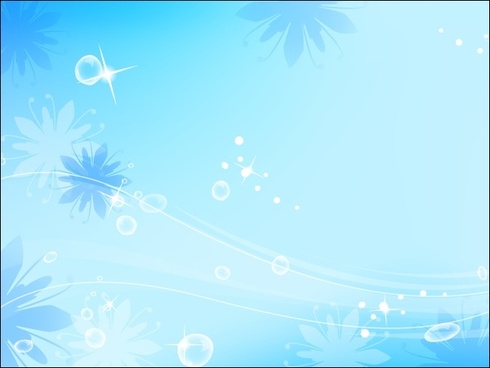 Look at the parts sentences and think
         about our lesson.
I saw the man who………………….
This is the house that………………….
If a man does not work hard, ..................
If I knew his address, ……………….
Had he possessed a vast property, …………………….
He worked hard so that ………………….
By drinking milk,………………………..
Can you guess about our today’s topic ?
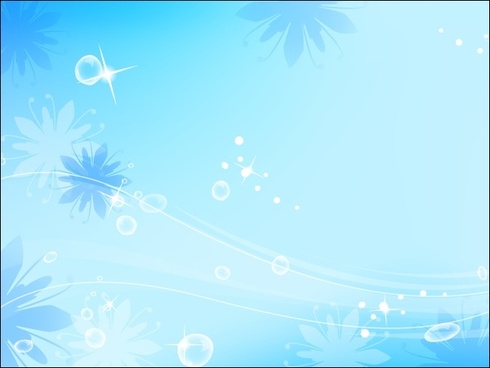 Our today’s topic is……….
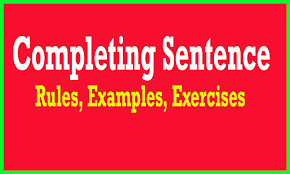 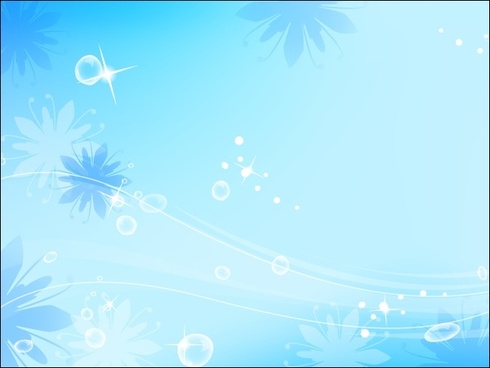 Learning outcomes
After the end of the lesson,  students will be able to---
 classify the kinds of the  completing sentence,
 explain the rules of the completing sentence,
 complete the incomplete sentence.
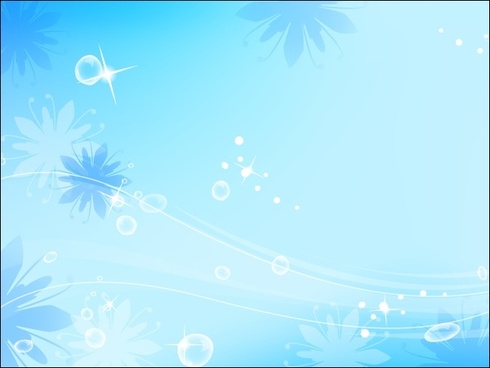 But What is completing sentence ?
When a part of a sentence is completed with a phrase or a clause or is called a completing sentence.
Now observe some rules of completing sentences.
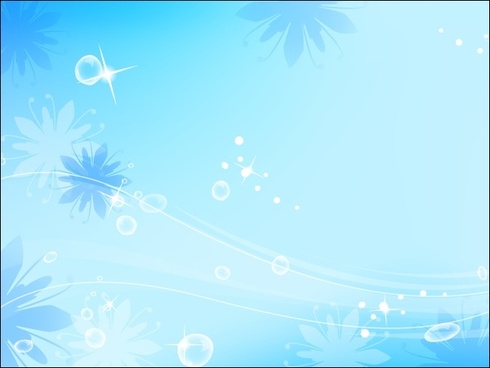 Rule: Too +adj /adv + to + verb +……….
Structure:  Sub + be( am/is/are/was/were+too +adj /adv + to + verb +……….
Example
to walk.
a) He is too weak -------------
to understand any simple matter.
b) The girl was too silly---------------
to maintain a single meal a day.
c) They are too poor  -----------------
[Speaker Notes: Teacher will  explain the rules /structures  then show example . Last of all he will give individual/pair/group work.]
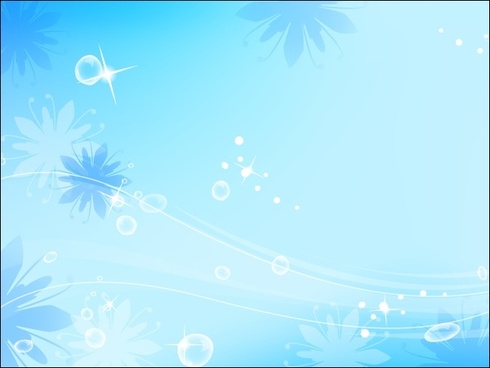 Now complete the sentences
1.You are too short--------------------------------.
2. The man was too old -------------------------.
3. He is too dishonest  --------------------------.
4. You are too young ----------------------------.
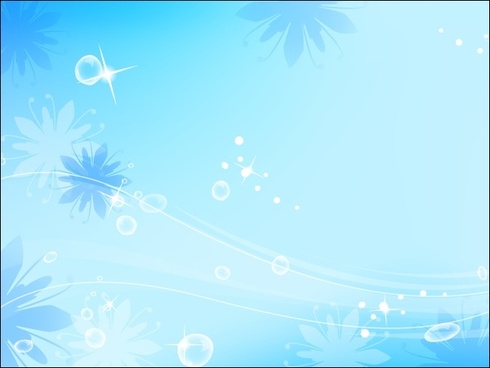 Rule: Too +adj /adv + for + ……….
Structure: Sub +be(am/is/are/was/were+ too +adj /adv + for+ verb + personal  object+ to +verb (basic form)+ ----.
For Example: 
The load is too heavy for me---------------
The problem was too difficult for them---------------------
to carry.
to solve.
[Speaker Notes: Teacher will  explain the rules /structures  then show example . Last of all he will give individual/pair/group work.]
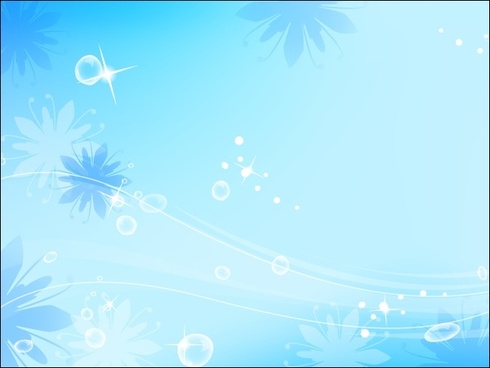 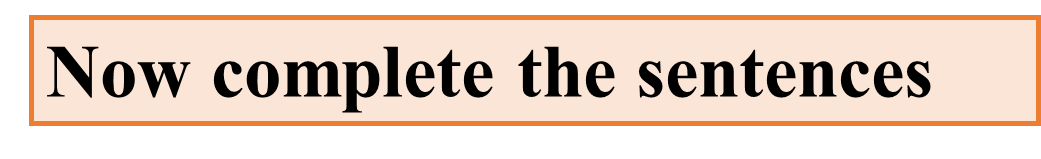 1. It is too interesting matter for us----------------------.
2. Tea is too hot for us  -------------------------.
3. The load is too heavy for him --------------------------.
4. The price was too high for me  ----------------------------.
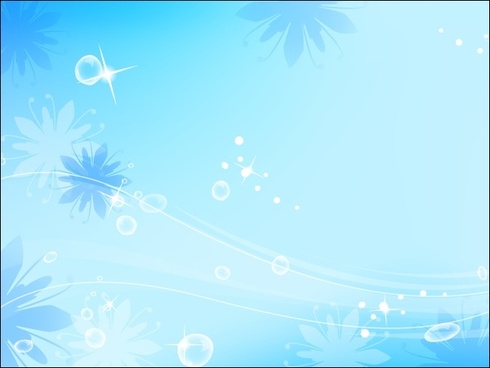 Structure: It is time+sub+verb (past form)+ Ext.
                 It is high time + sub + verb (past form)+ Ext.
                 It is time + for+ object +infinitive +--------.
                 It is time + infinitive +------------------.
For Example:
It is time ------------------------
It is high time ----------------------. 
It is time for us -----------------
It is time -----------------.
we took our preparation.
we changed our food habit .
to take our preparation.
to start our work.
[Speaker Notes: Teacher will  explain the rules /structures  then show example . Last of all he will give individual/pair/group work.]
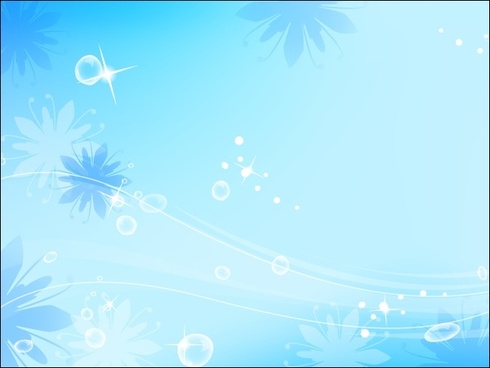 Now complete these sentences
1. It is time-------------------------.
2. It is high time----------------------.
3. It is high time for them --------------------.
4. It  is high time to -----------------------.
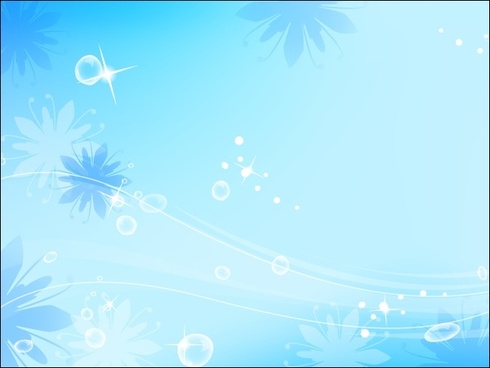 Structure: Subject +verb+ object + lest + subject+ should + verb+ object.
For Example
He ran fast------------------- 
Walk fast -----------------
Walk slowly------------------------- 
Hurry up-------------------------- 
Read attentively---------------------------.
lest he should miss the train.
lest you should miss the bus.
lest you should stumble.
lest you should miss the plane.
lest you should fail in the exam.
[Speaker Notes: Teacher will  explain the rules /structures  then show example . Last of all he will give individual/pair/group work.]
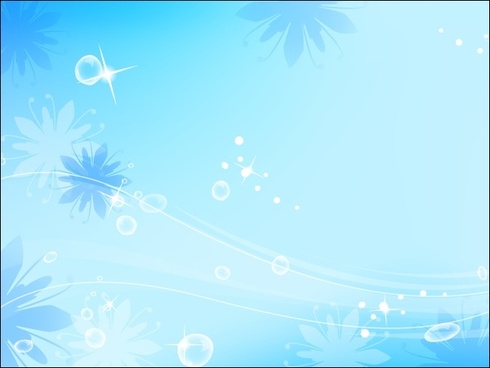 Now complete these sentences
1.He ran away lest-------------------.
2.He read diligently lest -----------------.
3.Walk quickly lest --------------------.
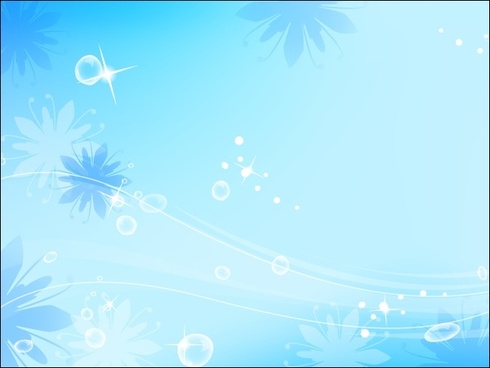 Structure: 
Sub + verb(present form)---+as if /as though + Sub + verb(past form)--.
Structure: 
Sub + verb(past form)---+as if /as though + Sub + had verb(past participle)------.
Note: To express unreal past were is used after as if /as though.
Example
She tells the matter as if / as though ---------------------------.
 She told the matter as if/ as though ----------------------.
 He talks as if/ as though --------------.
she knew everything.
she had  known everything.
he were a mad.
[Speaker Notes: Teacher will  explain the rules /structures  then show example . Last of all he will give individual/pair/group work.]
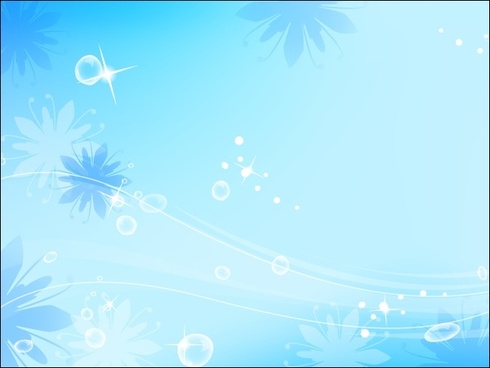 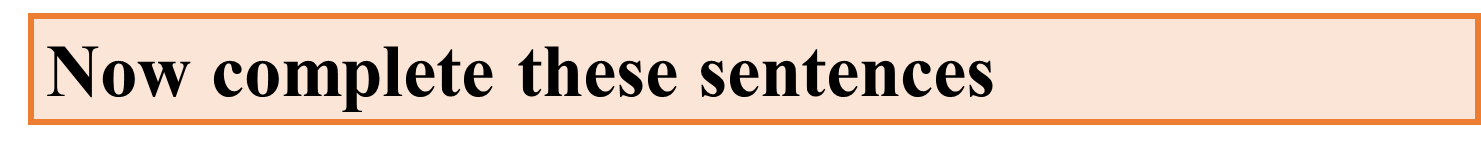 1. He pretends as if -------------------------.
 2. He talked as though ----------------------------.
 3. He donates money as if -------------------------
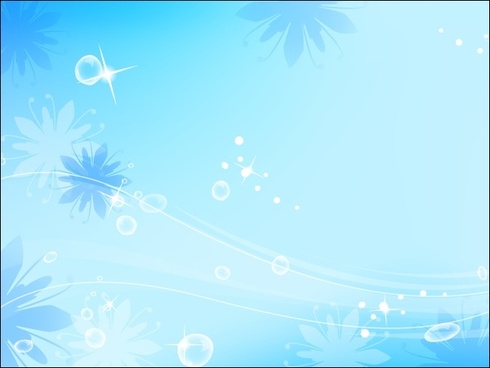 Structure: No sooner had + Sub +verb (past participle) + than + subject+ verb (past form) + object.
For Example:
No sooner had I gone out than -------------------
No sooner had we started for school than------------------------.
he came.
the rain started.
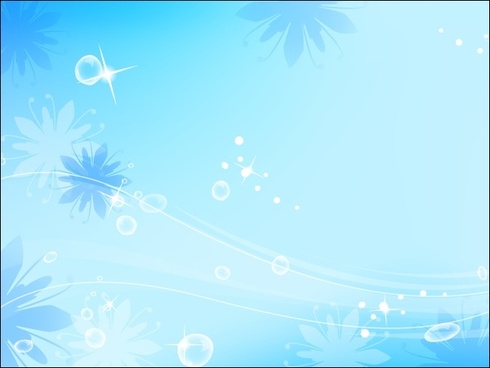 Now complete these sentences
1. No sooner had I reached the station than -------------------------------.
2. --------------------------------than the students stood up.
3. No sooner had the thief seen the police than----------------------.
4. No sooner had the teacher entered the class than------------------------.
[Speaker Notes: Teacher will  explain the rules /structures  then show example . Last of all he will give individual/pair/group work.]
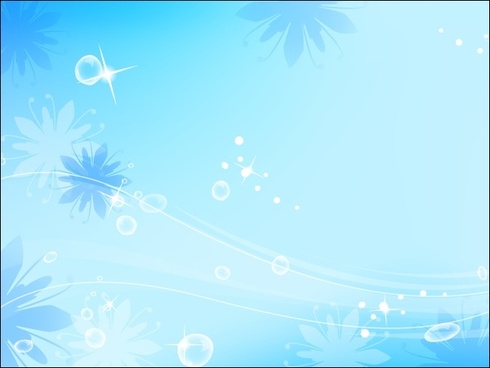 Structure: Scarcely/Hardly had + Sub +verb (past participle) + when + subject+ verb (past form) + object.
For Example:
Scarcely had we reached the station when-------------------
Hardly had the doctor arrived when------------------------.
the train left.
the patient died.
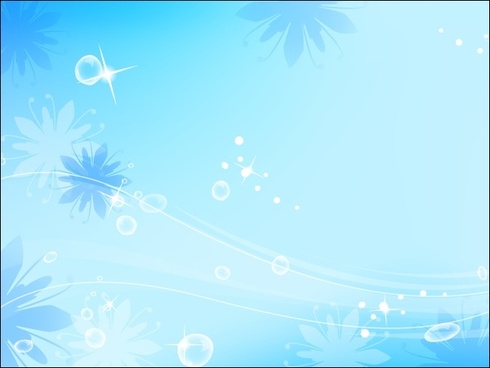 Now complete these sentences
1. Hardly had  he got the message -------------------------------------.
2. Scarcely had the train stopped----------------------------.
3. Hardly had the examination begun  ------------------- .
4.  Scarcely the rain stopped  ------------------------------------.
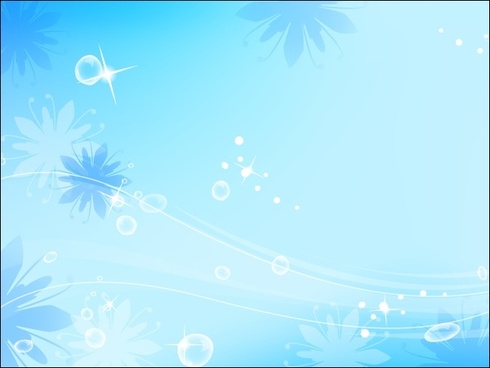 Structure: Sub + had better + verb (basic form) + ---------.
For Example:
You had  better -------------------
He had better ------------------------.
leave the place.
go home.
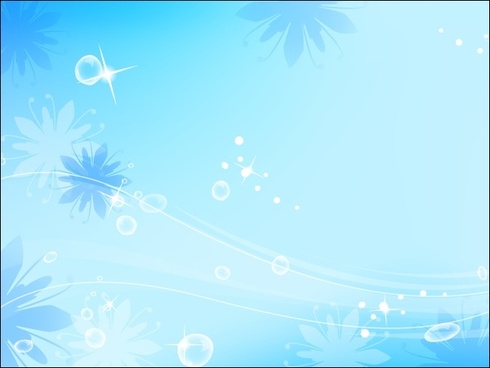 Now complete these sentences
For Example:
I had  better -------------------.
He had better ----------------------.
 You look drowsy, you had better--------------------.
It might rain, You had better -----------------.
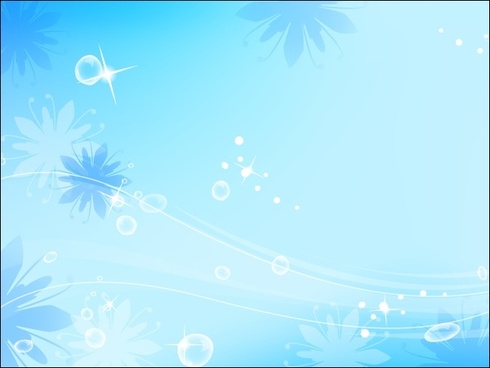 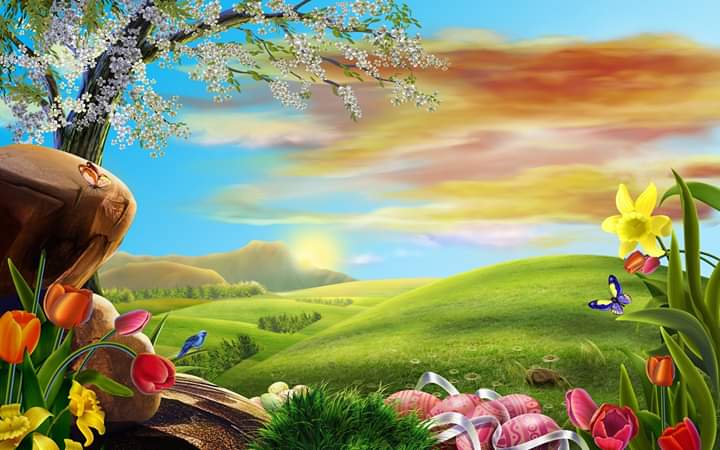 Good Bye